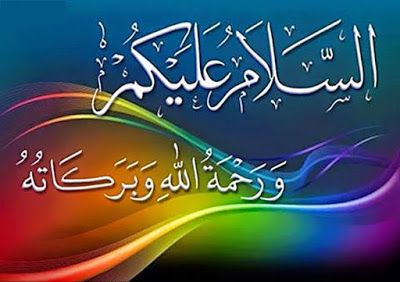 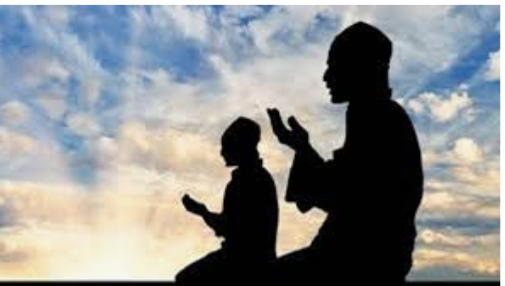 শ্রেণির সকল শিক্ষার্থী কে স্বাগতম ও  শুভেচ্ছা
1/9/2020
MD.MAHABUB ALAM. RZZAK HWOLADER ACADEMY MADARIPUR SADOR
1
মোঃমাহাবুব আলম
সহকারী শিক্ষক
রাজ্জাক হাওলাদার একাডেমী
মাদারীপুর।
ব্যাচ নং-১৮ আইডি নং-০১১৪০১৮০৫২১
পরিচিতি
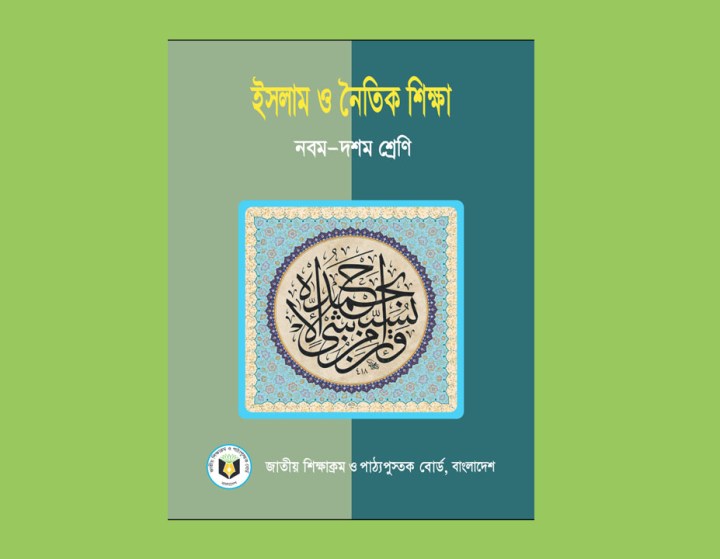 ইসলাম ও নৈতিক শিক্ষা
৯ম ও ১০ম শ্রেণি
১ম অধ্যায় 
পাঠ ২
সময়ঃ-৪৫মীঃ
অধ্যায়
                                                                                                                                                                                                                                                                                                                                                                                                                                                                                                                                                                                                                                                                                                                                                                                                                                                                                                                                                                                                                                                                                                                                                                                                                                                                                                                                                                                                                                                                                                                                                                                                                                                  পাঠ-২                                                                                                                                                                                                                                                                                                                                                                                                                                                                                                                                                                                                                                                                                                                                                                                                                                                                                                                                                                                                                                                                                                                                                                                                                                                                                                                                                                                                                                                                                                                                                                                                            ই
1/9/2020
MD.MAHABUB ALAM. RZZAK HWOLADER ACADEMY MADARIPUR SADOR
2
পূর্বজ্ঞান যাচাই
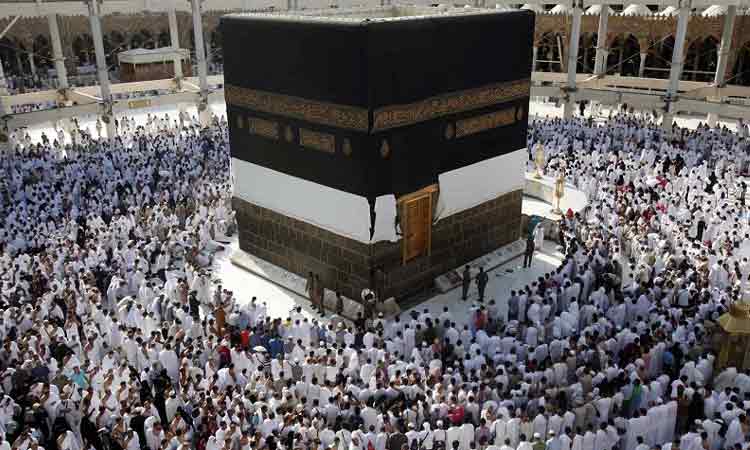 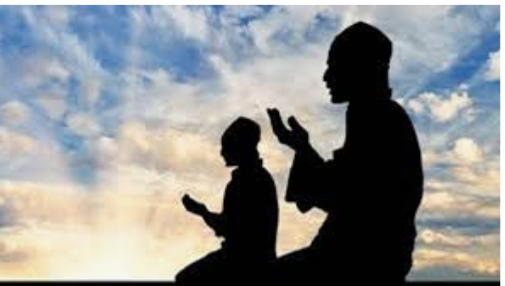 মোনাজাত রত ছবি
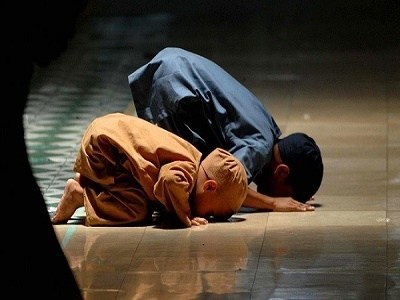 হজ্বের ছবি
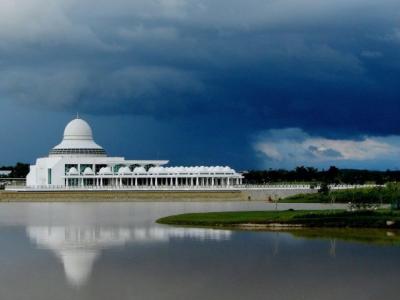 জান্নাতের ছবি (রুপক)
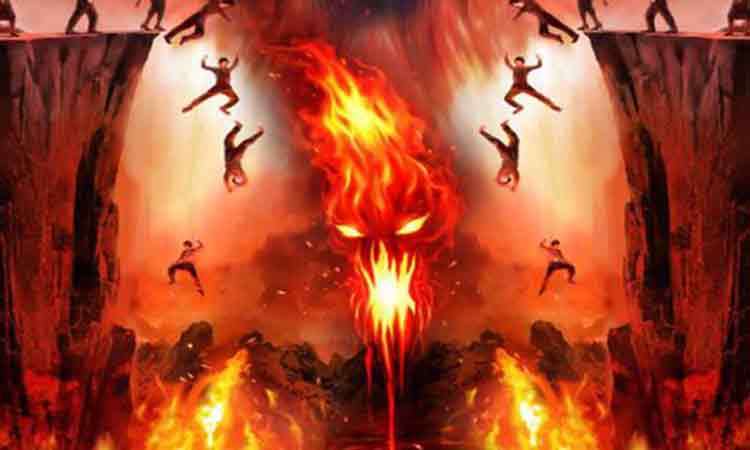 সিজদারত ছবি
জাহান্নামের ছবি(রুপক)
1/9/2020
MD.MAHABUB ALAM. RZZAK HWOLADER ACADEMY MADARIPUR SADOR
3
পূর্ব জ্ঞান যাচাই
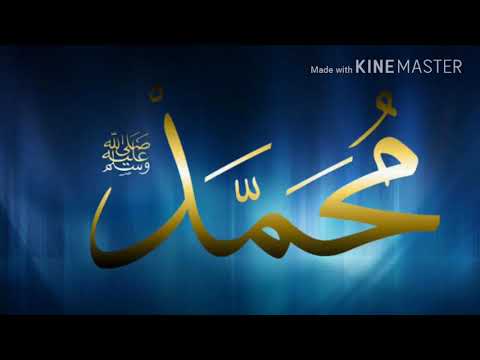 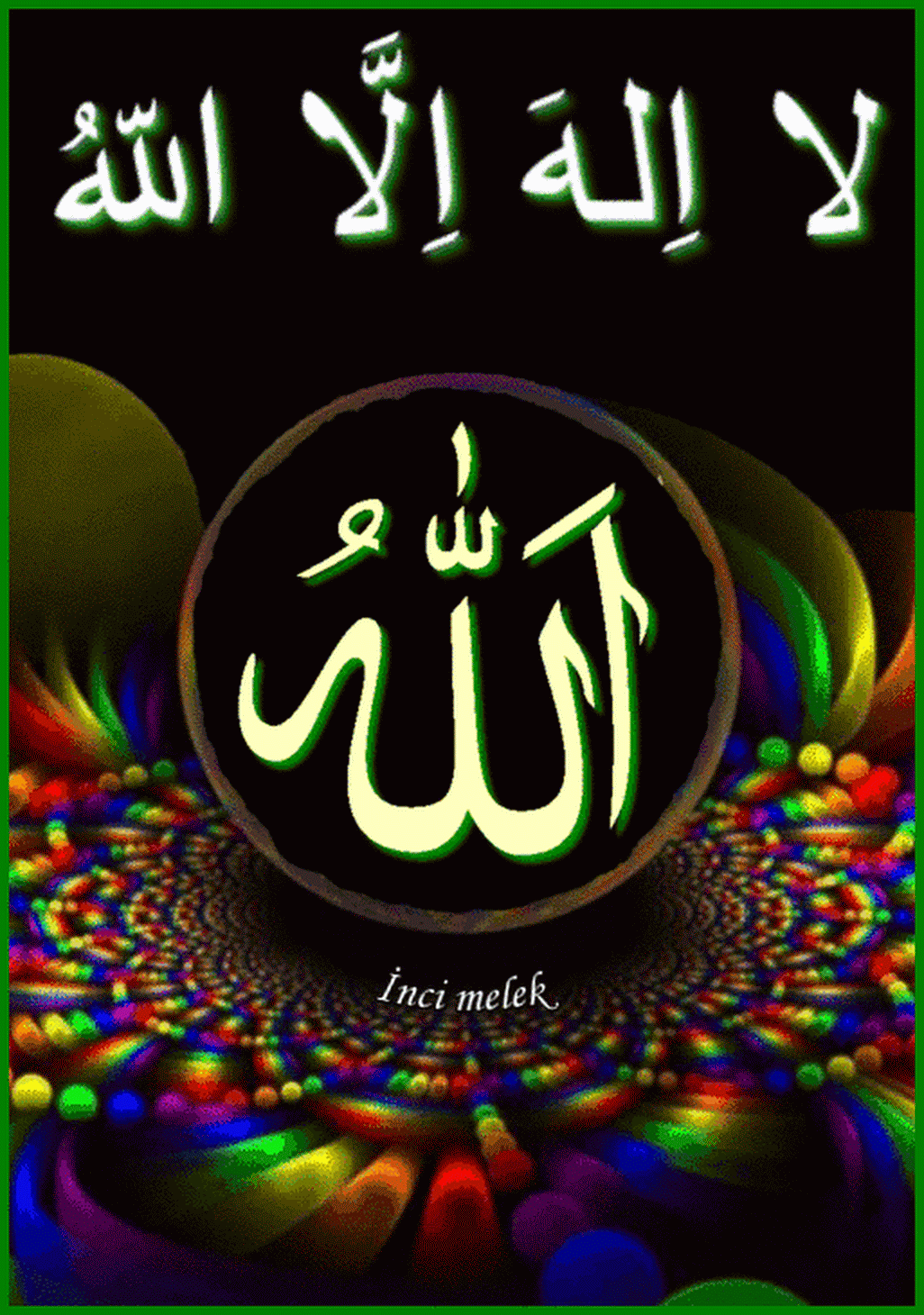 কালিমা তাইয়্যেবা
এরো
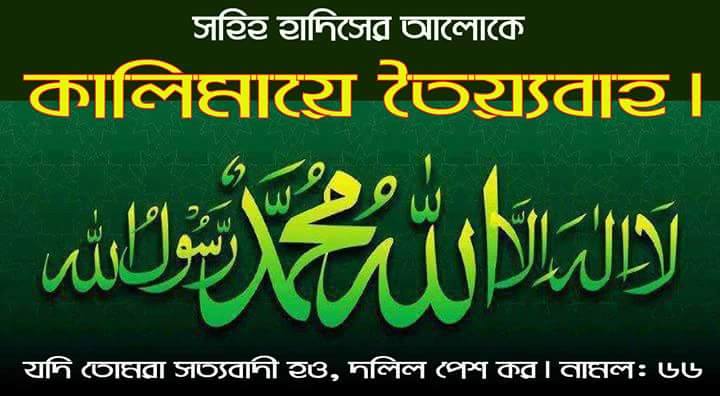 1/9/2020
MD.MAHABUB ALAM. RZZAK HWOLADER ACADEMY MADARIPUR SADOR
4
ইমান
1/9/2020
MD.MAHABUB ALAM. RZZAK HWOLADER ACADEMY MADARIPUR SADOR
5
নিচে আমরা কি দেখতে পাচ্ছি
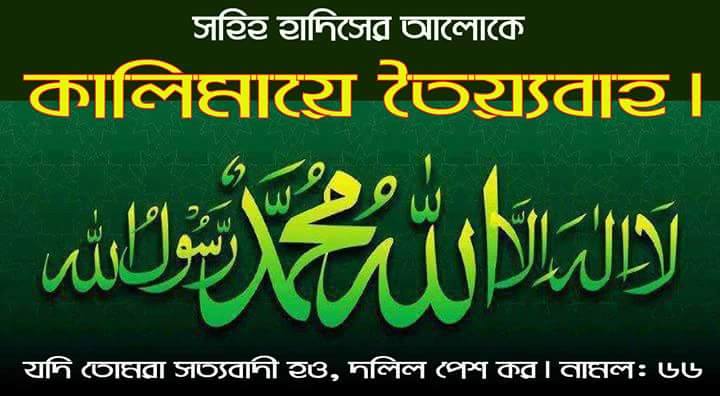 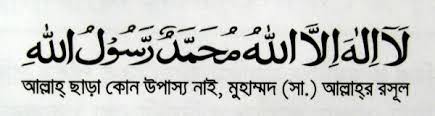 এই কালিমা মুখে স্বিকার 
ও এর অর্থঅন্তরে 
বিশ্বাস করাকে কি বলে ?
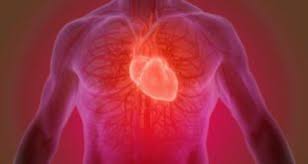 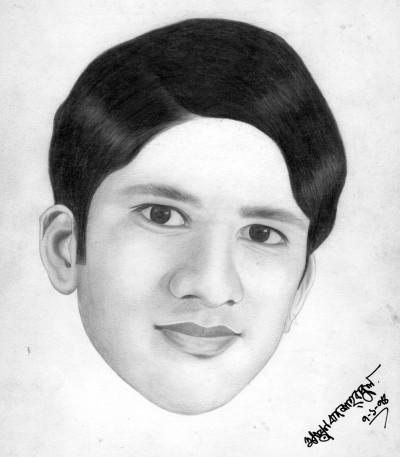 অন্তর বিশ্বাস
ইমান বলে ।
মুখে শ্বিকার
1/9/2020
MD.MAHABUB ALAM. RZZAK HWOLADER ACADEMY MADARIPUR SADOR
6
১। ইমানের শাব্দিক অর্থ বলতে ও ব্যাখ্যা করতে পারবে।

২। ইমানের মূল সাতটি বিষয় বলতে ও লিখতে পারবে।

৩। ইমান ও ইসলামের সম্পর্ক ব্যাখ্যা করতে পারবে।
শিক্ষন ফল
1/9/2020
MD.MAHABUB ALAM. RZZAK HWOLADER ACADEMY MADARIPUR SADOR
7
ইমান শব্দটি (আরবি) আমনুন ধাতু থেকে নির্গত। যার অর্থ বিশ্বাস করা,আস্থা স্থাপন করা,স্বীকৃতি দেওয়া,নির্ভর করা,মেনে নেওয়া।
শরিয়তের পরিভাষায় আল্লাহর যাবতিয় বিধি-বিধান অন্তরে বিশ্বাস করা,মুখে শ্বিকার করা এবং তদনুযায়ী আমল করাকে ইমান বলে।
ইমানের পরিচয়
1/9/2020
MD.MAHABUB ALAM. RZZAK HWOLADER ACADEMY MADARIPUR SADOR
8
ফেরেশতা গনের প্রতি
আল্লাহর প্রতি
আখিরাতের প্রতি
আসমানি কিতাব সমুহের প্রতি
তকদিরের প্রতি
নবি-রাসুল গনের প্রতি
মৃত্যুর পর পুনরুথ্থানের প্রতি
ইমান
1/9/2020
MD.MAHABUB ALAM. RZZAK HWOLADER ACADEMY MADARIPUR SADOR
9
ইমানের সাতটি মূল বিষয়
আল্লাহ তায়ালার প্রতিবিশ্বাস
ফেরেশতা গনের প্রতি বিশ্বাস
আসমানি কিতাব সমূহের প্রতি বিশ্বাস
নবি-রাসুলগণের প্রতি বিশ্বাস
আখিরাতের প্রতি বিশ্বাস
তকদিরের প্রতি বিশ্বাস
মৃত্যুর পর পুনরুথ্থানে বিশ্বাস।
1/9/2020
MD.MAHABUB ALAM. RZZAK HWOLADER ACADEMY MADARIPUR SADOR
10
প্রঃ- ইসলামের মূলবিষয়ের প্রতি বিশ্বাস না করলে কি হয় ?
উঃ- ইসলামের মূল বিষয়ের প্রতি বিশ্বাস না করলে ইনান হারা কাফের 
হয়ে যাবে। পরিনামে মৃত্যুর পর অনন্ত কালের জন্য জাহান্নামের শাস্তি
ভোগ করতে হবে।
একক কাজ
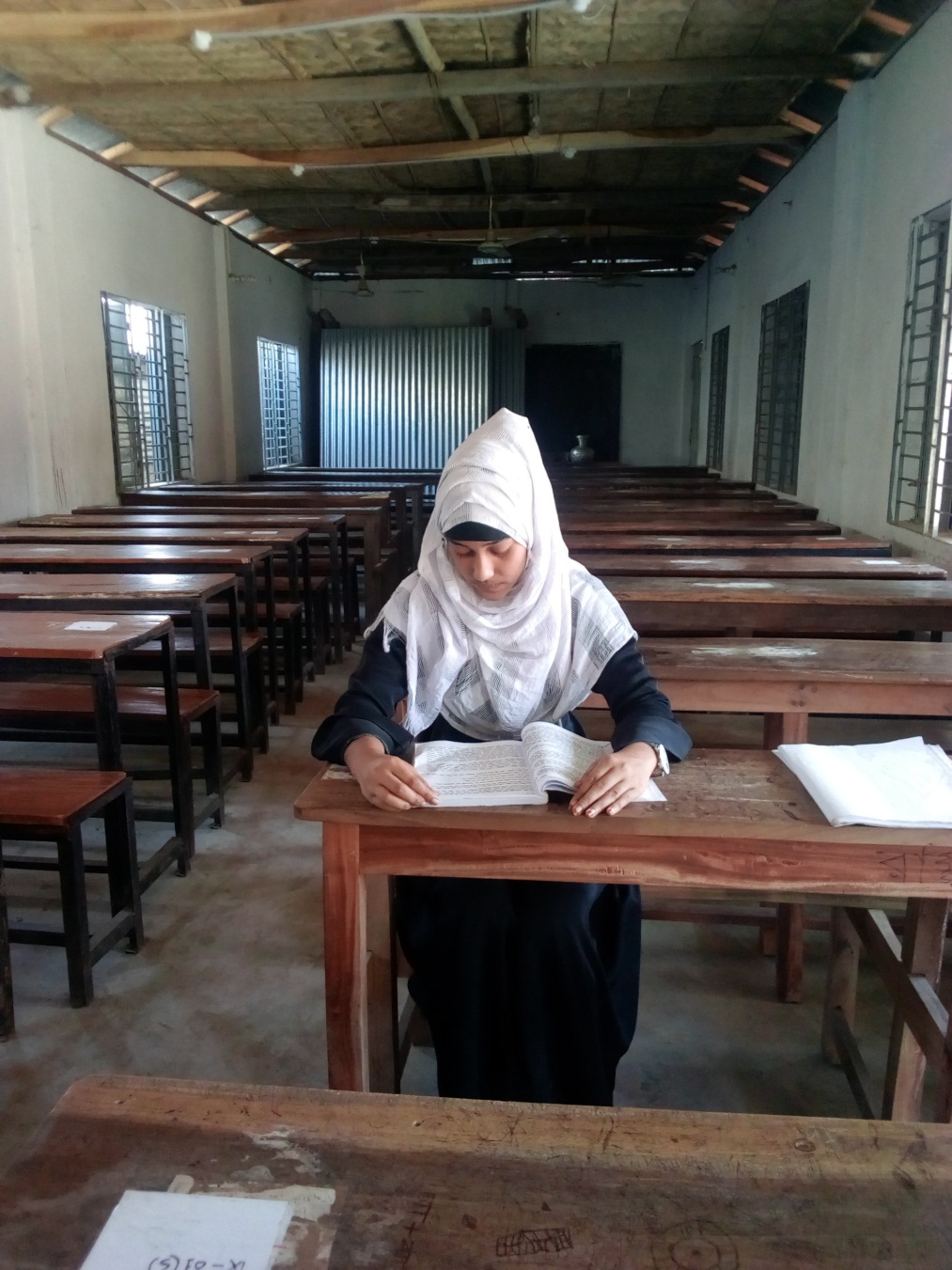 1/9/2020
MD.MAHABUB ALAM. RZZAK HWOLADER ACADEMY MADARIPUR SADOR
11
৪টি সুফল ১।সৎ-চরিত্র বান হবে 
২।সকল মানুষ তাকে ভালবাসবে
৩।পরিবার,সমাজ ও দেশে শান্তি বিরাজ করবে 
৩।মৃত্যুর পর অনন্তকালের জন্য
চিরস্থাই জান্নাত পাবে।
1/9/2020
MD.MAHABUB ALAM. RZZAK HWOLADER ACADEMY MADARIPUR SADOR
12
জোড়ায় কাজ
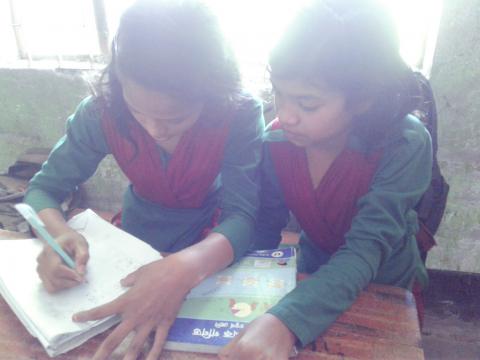 প্রঃ- ইমান ও ইসলামের সম্পর্ক কেমন
 উঃ-ইমান ও ইসলামের সম্পর্ক অত্যান্ত গভীর ও অজ্ঞাঙ্গি
ভাবে জরিত।যেমন-ধুয়ার সাথে আগুনের সম্পর্ক,গাছের সাথে ডাল-পালা,
শাখা-প্রশাখা,মূল ও কান্ডের সাথে যে সম্পর্ক,অনুরুপ ভাবে ঘরের সাথে
দরজা-জালানার সাথে যে সম্পর্ক ইমান ও ইসলামের সাথে সেই
সম্পর্ক।এগুলি একটা অন্যটা ছাড়া বিকল বা মূল্য হিন, ইসলাম ও
ইমান একটা ব্যাতিত অন্যটা বিকল বা মূল্য হিন।
1/9/2020
MD.MAHABUB ALAM. RZZAK HWOLADER ACADEMY MADARIPUR SADOR
13
ইমানের গুরুত্ব-পৃথিবিতে অসংখ্য সৃস্টি কুলের মধ্যে বিনা দরখস্তে যিনি আমাকে সৃস্টির সেরা মানুষ হিসাবে  সৃস্টি করেছেন বিনা বাক্যে তাঁকে রব তাঁর প্রেরিত নবি-রাসুলগন ফেরেস্তাগন কিতাব সমুহ ইত্যাদি মেনে নেয়াই ইমান। আর এটাই তাঁর প্রতি কৃতজ্ঞতা।যে ব্যক্তি এটা অশ্বিকার করবে  সে অকৃতজ্ঞ আর অকৃতজ্ঞের স্রহান ইনশ্চয় জাহান্নাম। সর্বপরি বলা যায় যে দুনিয়া ও আখেরাতের কল্যান তথা মহান আল্লাহ তায়ালার সন্তুস্টিই ইমানের গুরুত্ব।
1/9/2020
MD.MAHABUB ALAM. RZZAK HWOLADER ACADEMY MADARIPUR SADOR
14
দলিয় কাজ
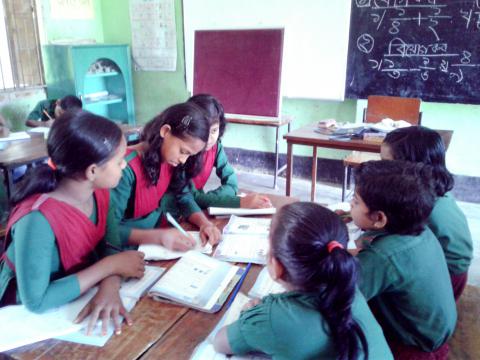 প্রঃ-আল্লাহ তায়ালার পরিচয় দাও।
উঃ- আল্লাহ এমন এক সত্যার নাম যিনি তাঁর সত্যা ও গুনাবলিতে এক ও অদ্বিতীয় ।
তিনি সকল কিছুর সৃস্টি কর্তা , পালন কর্তা,রক্ষা কর্তা ও ইবাদাতের মালিক।
তিনি সকল গুনের আধার। সমস্ত প্রসংসা ও ইবাদত একমাত্র তার জন্যই নির্ধারিত। তিনি পানাহাহার
তন্দ্রা-নিদ্রা মুক্ত।আর আল্লাহ তায়ালার প্রতি এরুপ বিশ্বাস স্থাপনই িসলামে সর্ব প্রথম ও প্রধান 
গুরুত্বপূর্ণ বিষয়।
1/9/2020
MD.MAHABUB ALAM. RZZAK HWOLADER ACADEMY MADARIPUR SADOR
15
পাঠ মূল্যায়ন
ইমান শব্দের মূল ধাতু কি ?
আমনুন
ইমান অর্থ কি ?
বিশ্বাস/স্বীকৃতি
আখেরাত কি ?
পরকাল / মৃত্যুর পরবর্তি জীবন
তকদির অর্থ কি ?
নির্ধারিত পরিমান
1/9/2020
MD.MAHABUB ALAM. RZZAK HWOLADER ACADEMY MADARIPUR SADOR
16
বাড়ির কাজ
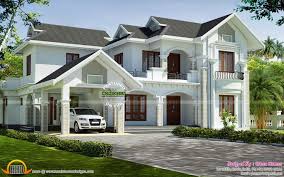 ইমানেন মূল সাতটি বিষয়বিস্তারিত ভাবে বিশ্লেসন কর।
1/9/2020
MD.MAHABUB ALAM. RZZAK HWOLADER ACADEMY MADARIPUR SADOR
17